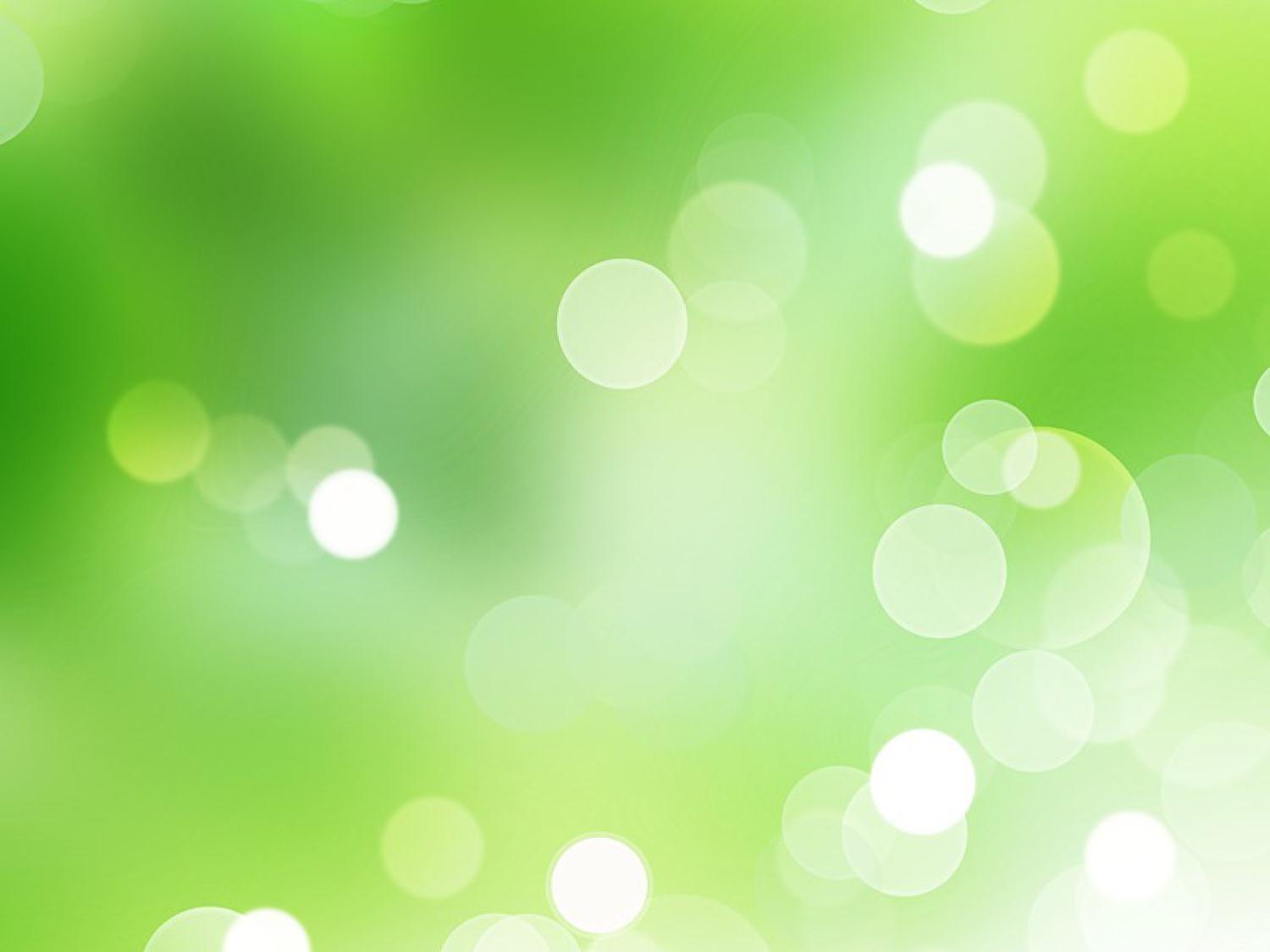 Лук – зелёный друг
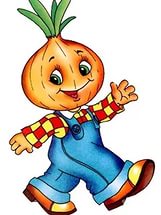 Презентация для детей 
раннего возраста (2-3 лет)

2016 год
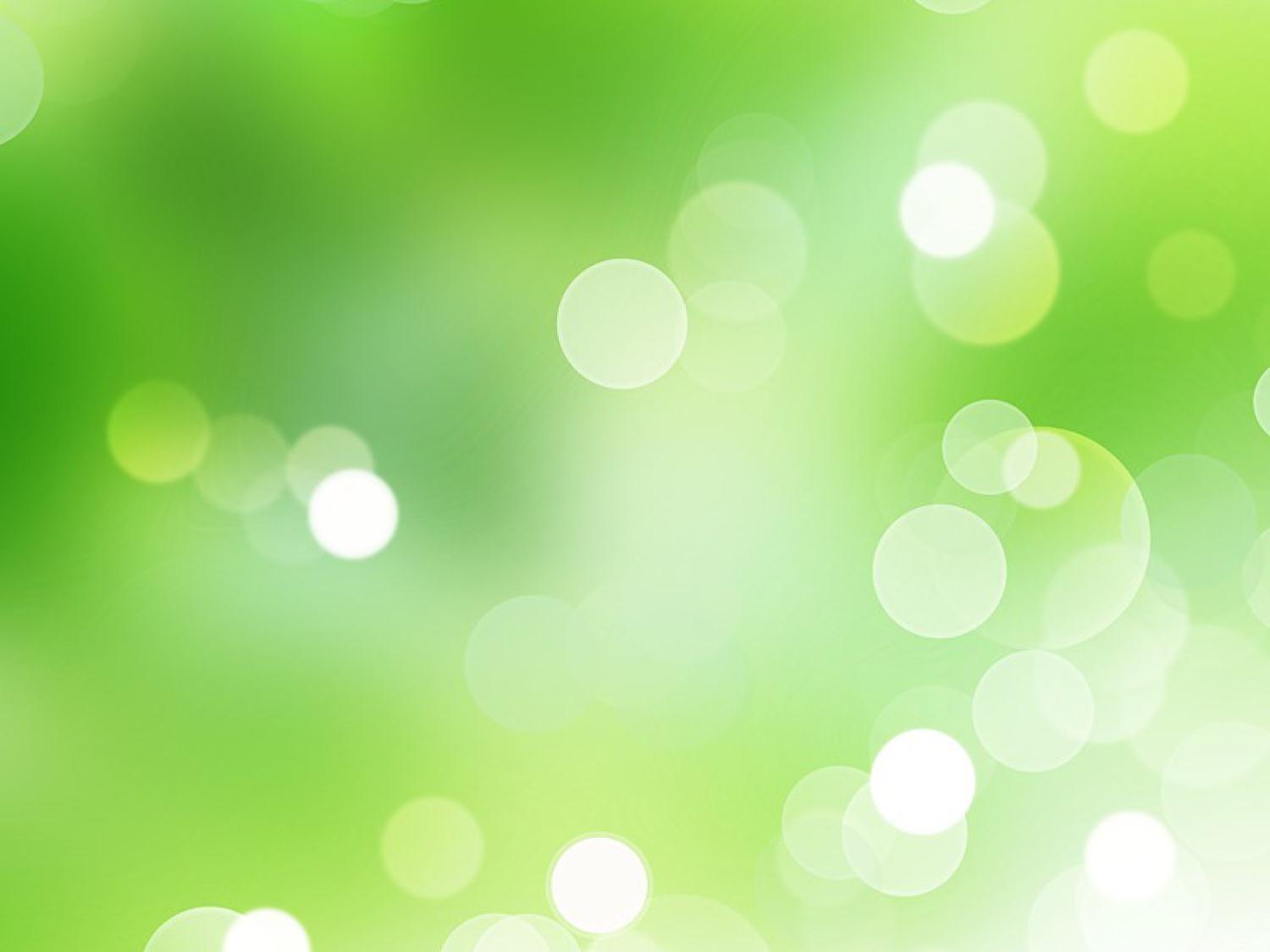 Что это?
Лук – зелёный друг
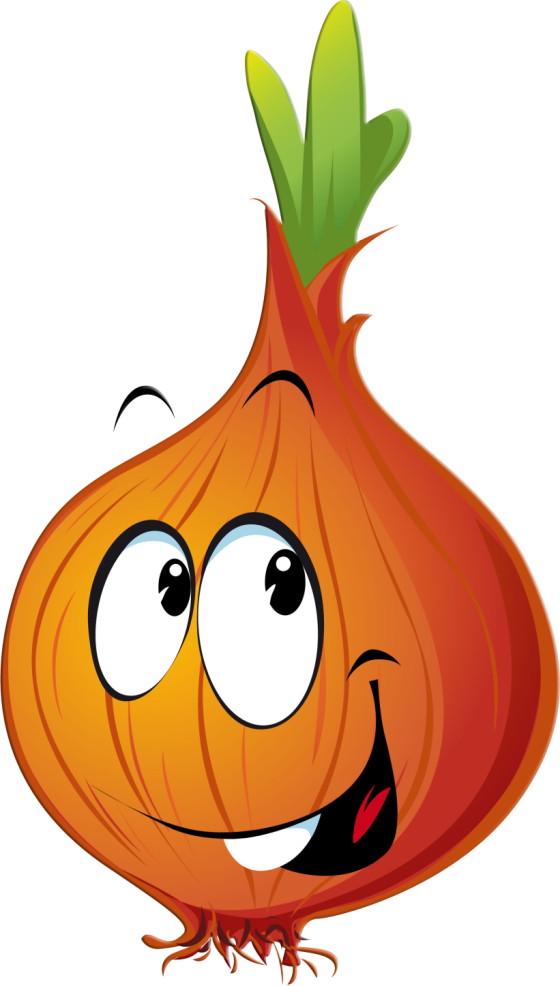 Очень горький, но полезный!
Защищает от болезней!
И микробам он не друг – 
Потому что это лук.
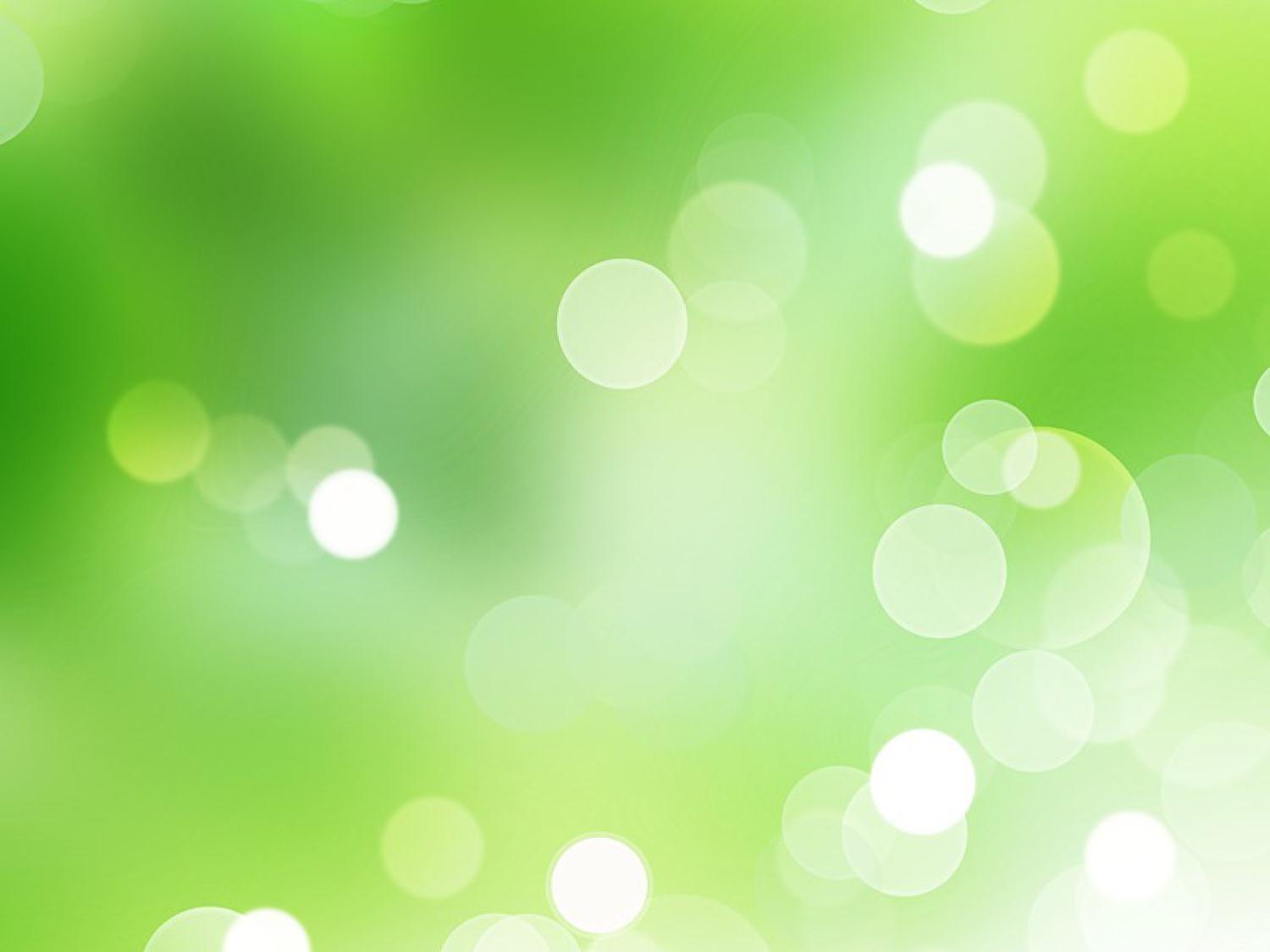 Какой бывает лук?
Круглый
Плоский
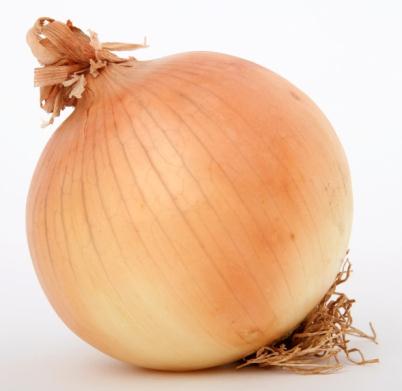 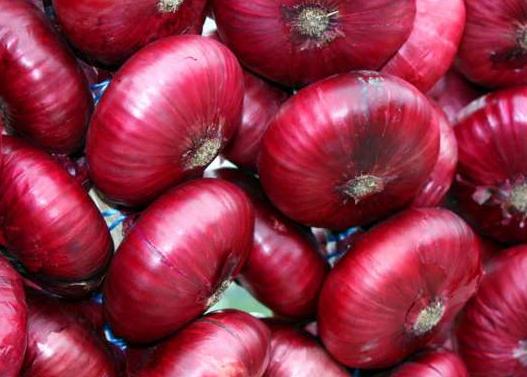 Длинный
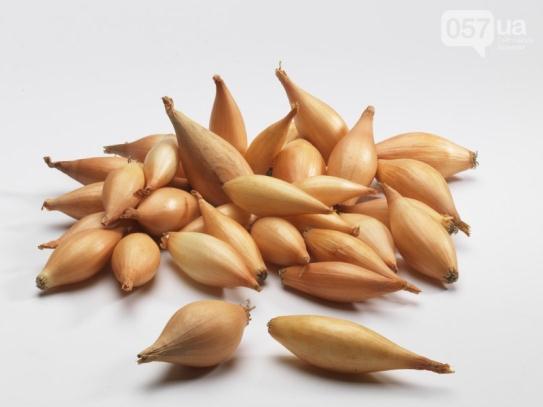 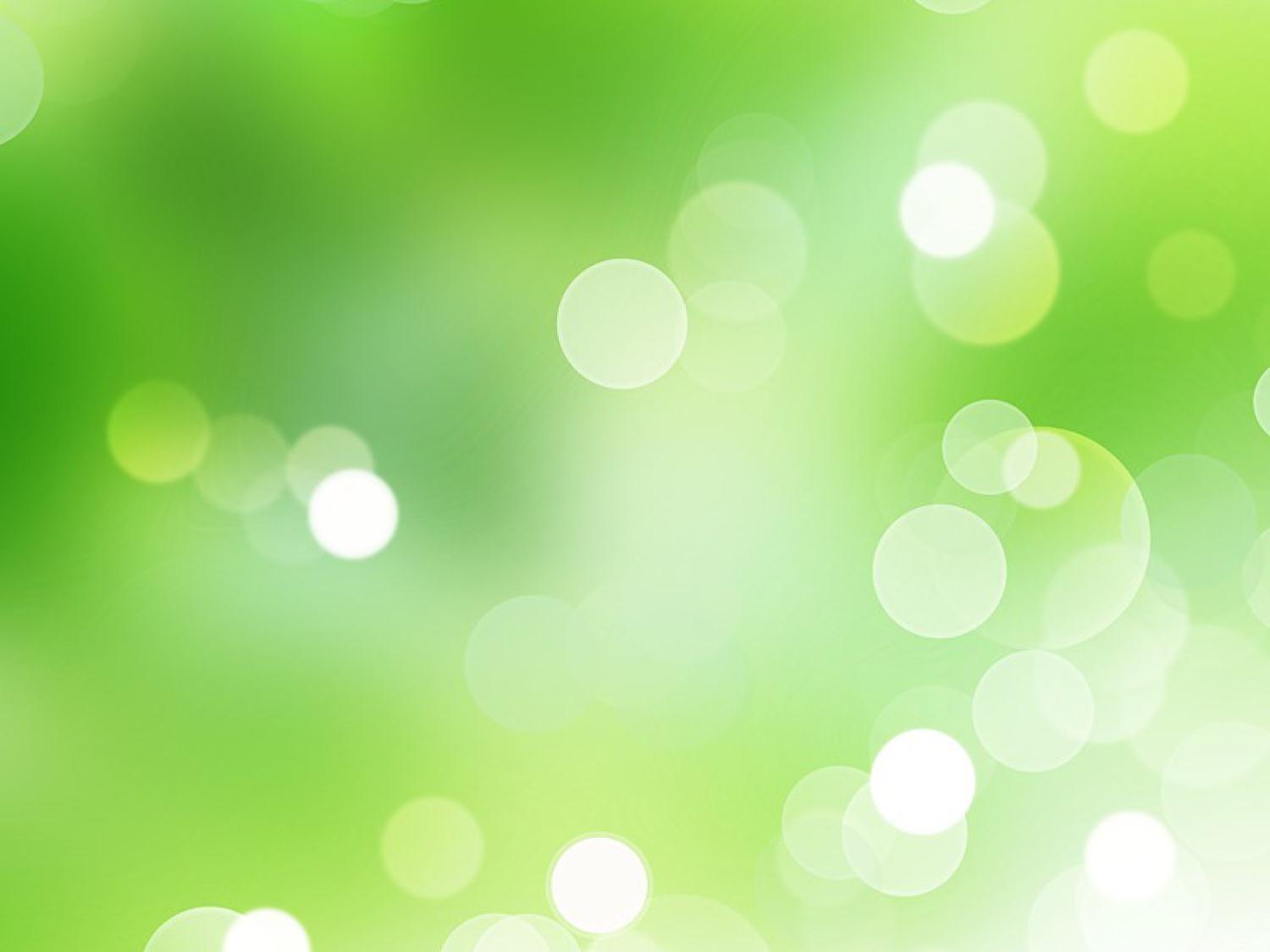 Лук бывает разного цвета
Белый
Жёлтый
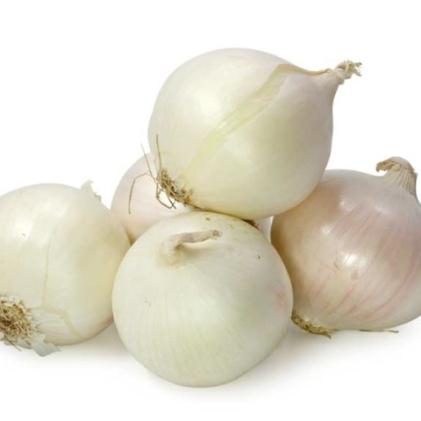 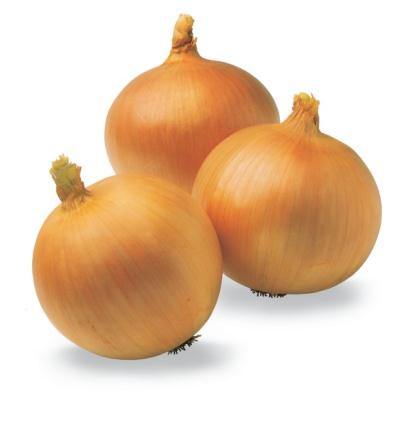 Красный
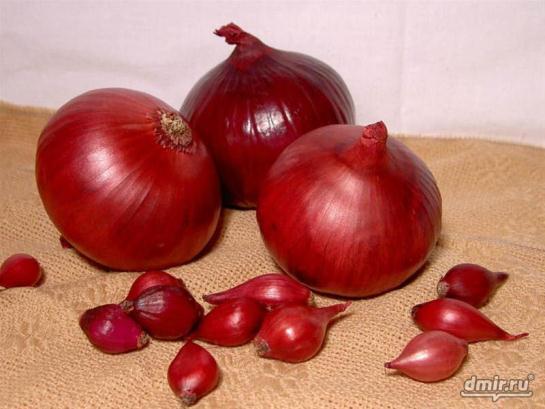 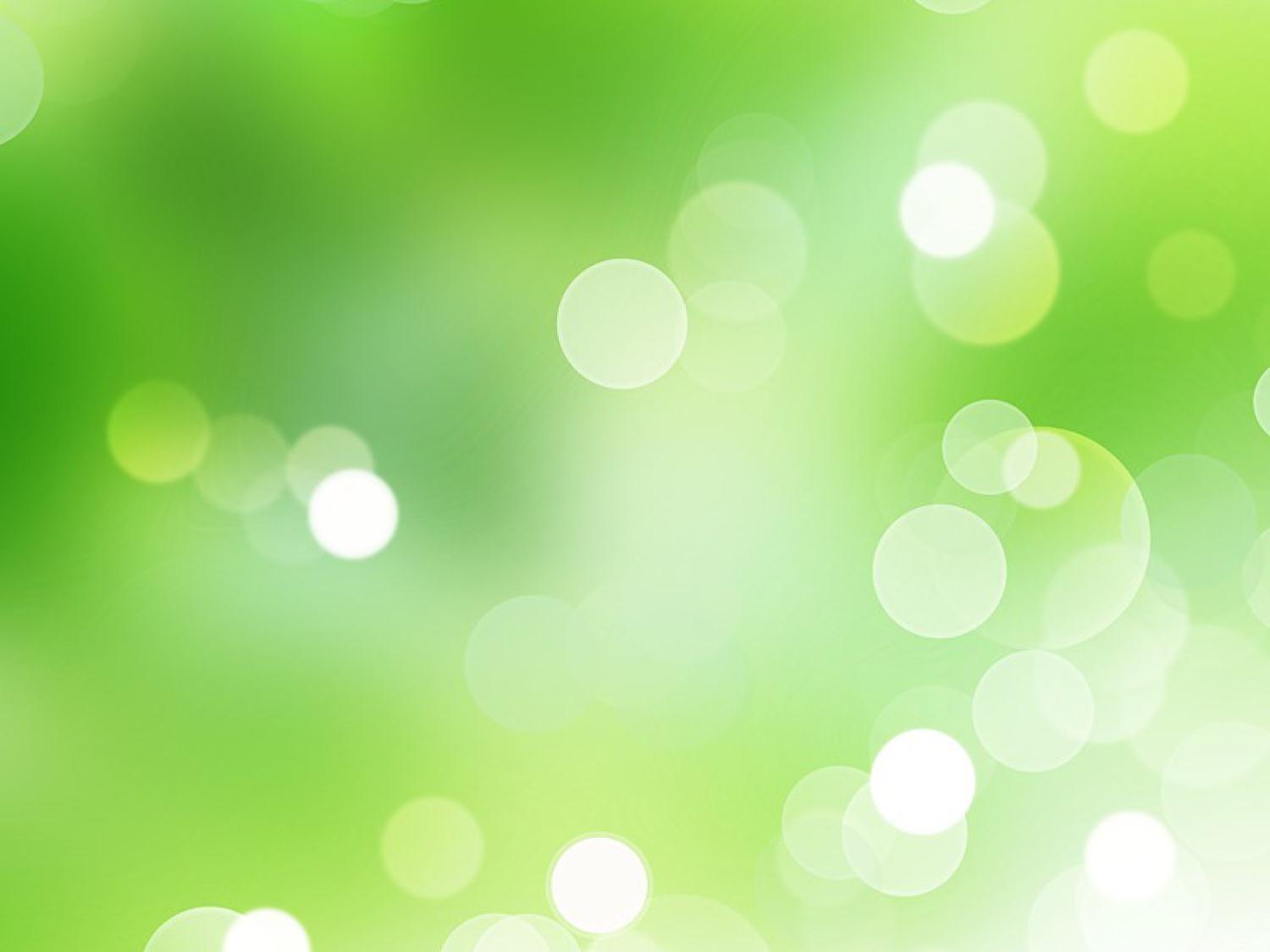 Он покрыт чешуёй
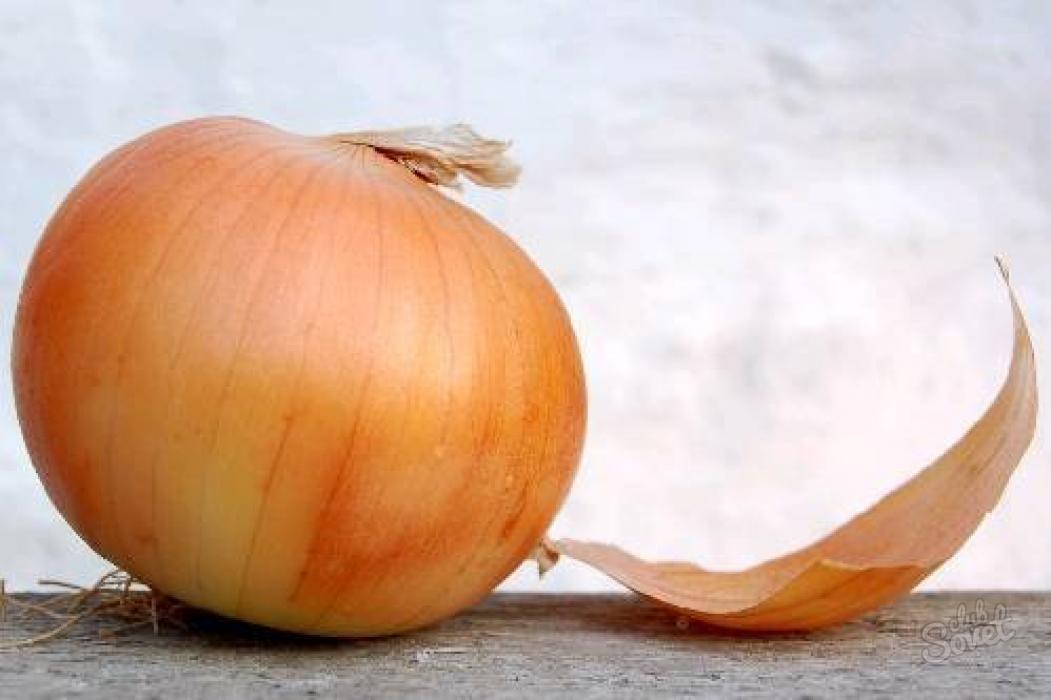 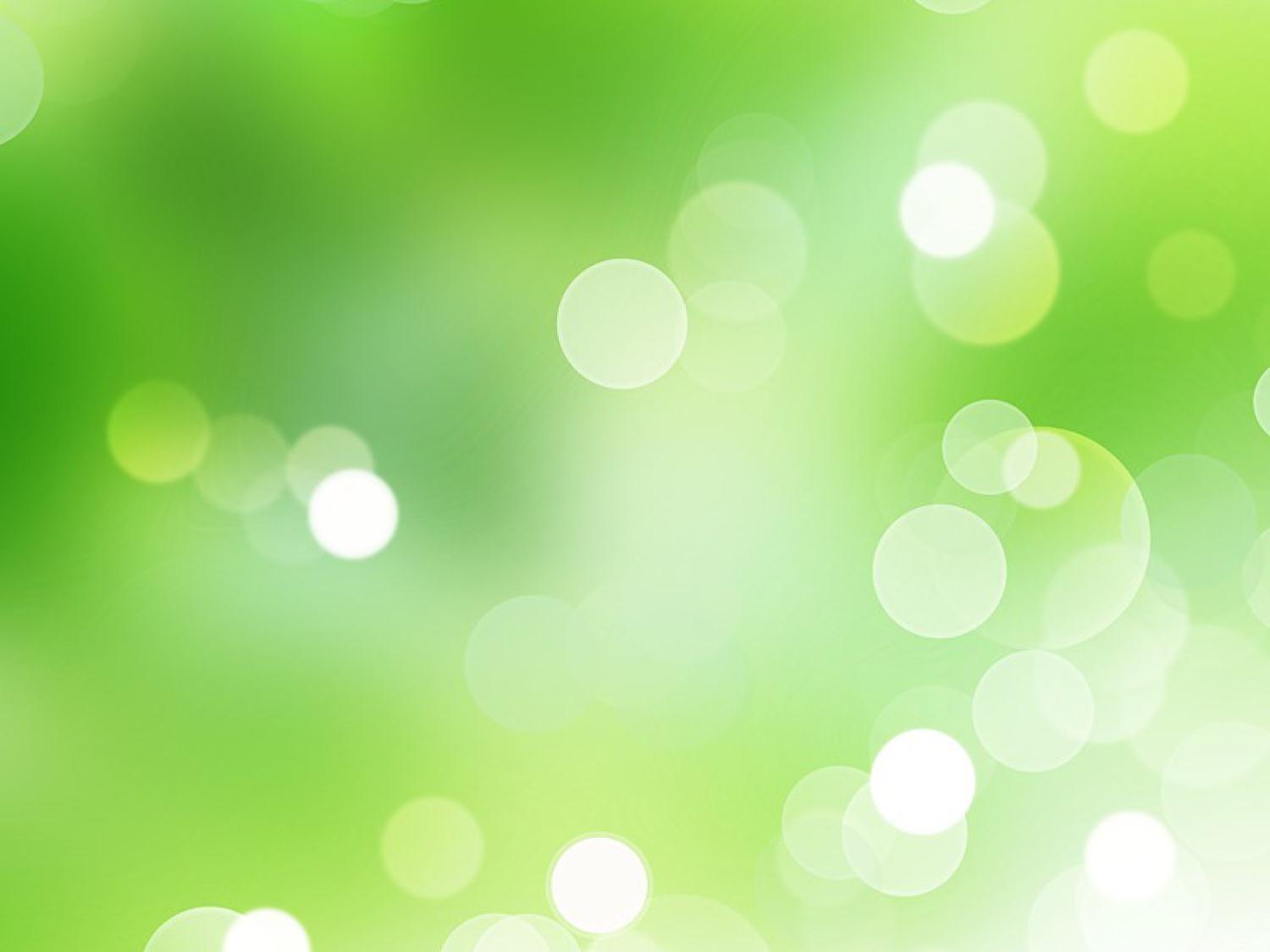 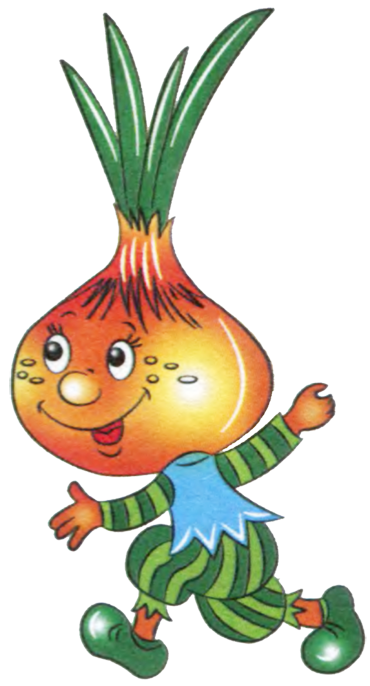 Мы ребята, малыши.
Любим мы трудиться.
Вот посадим лук,
 Будем им гордиться!
Как посадить лук?
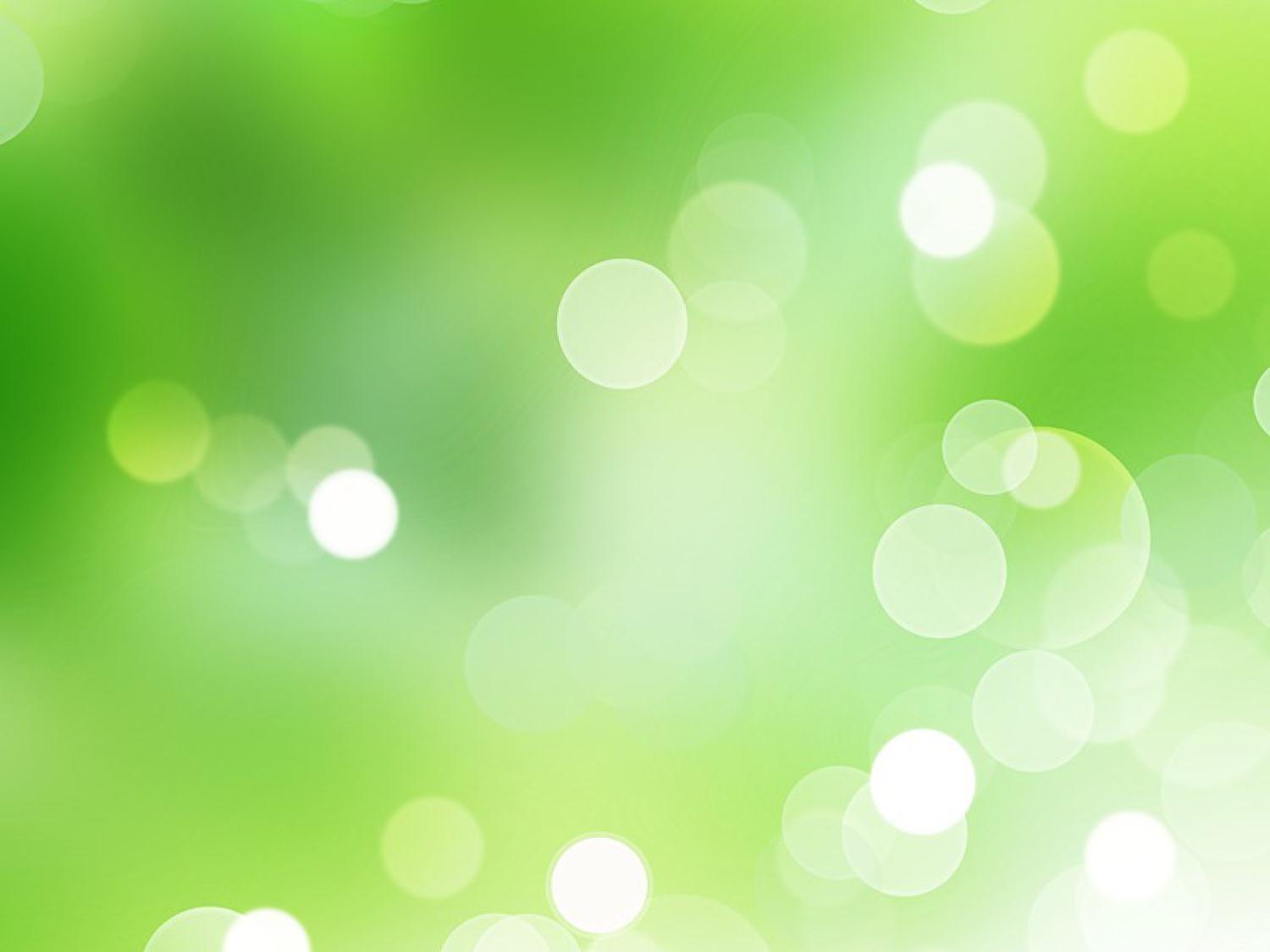 Насыпаем землю в ящик
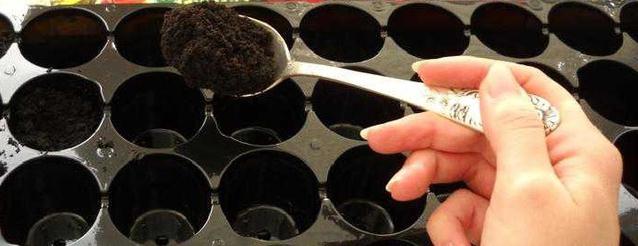 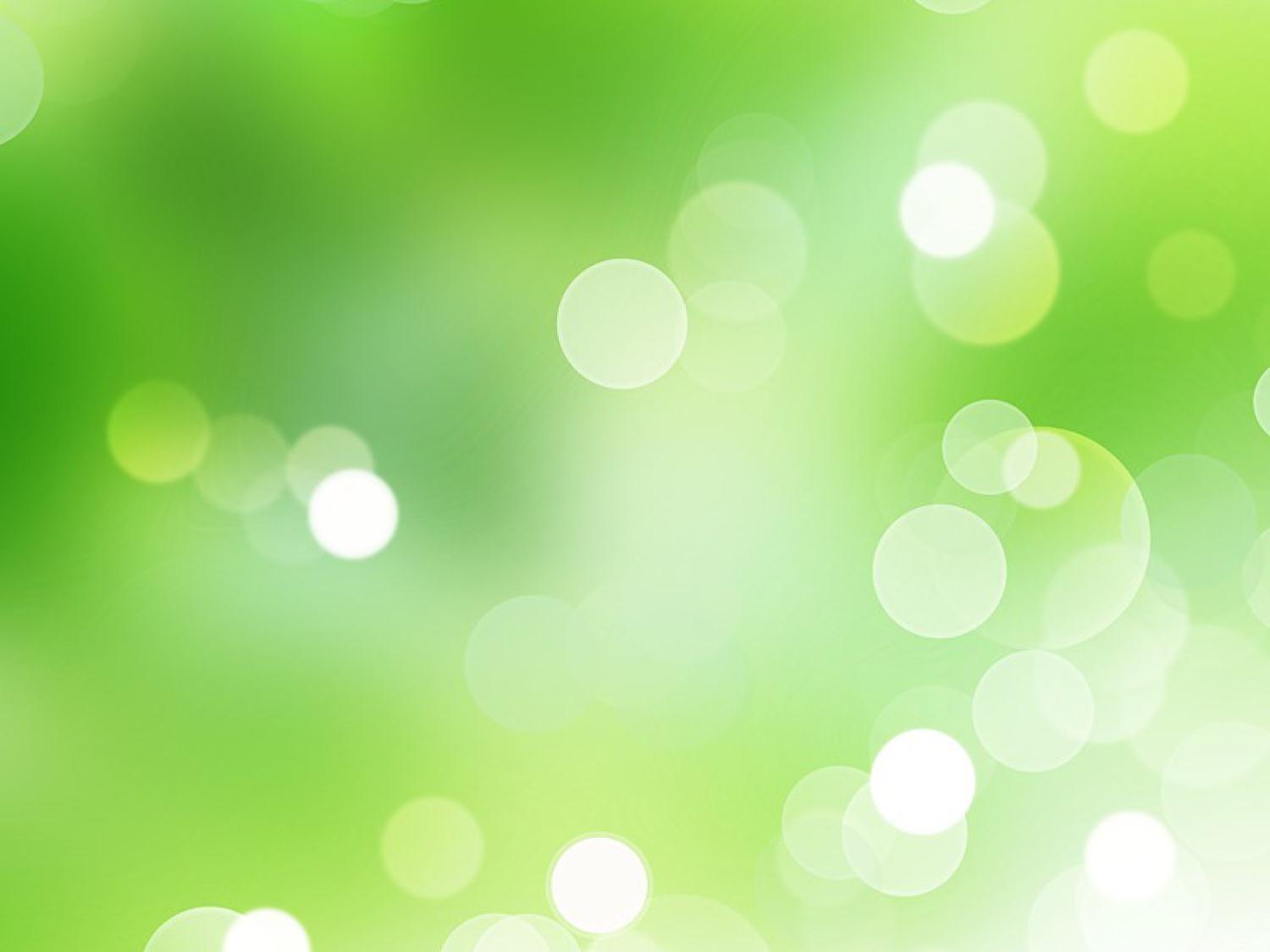 Сажаем луковичку в землю
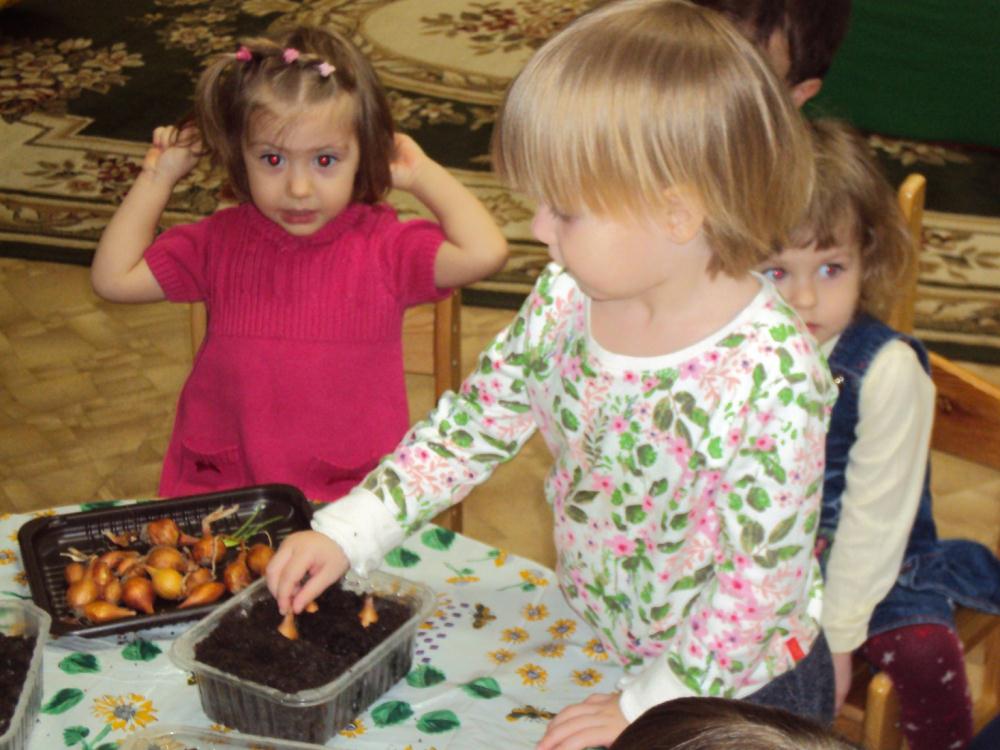 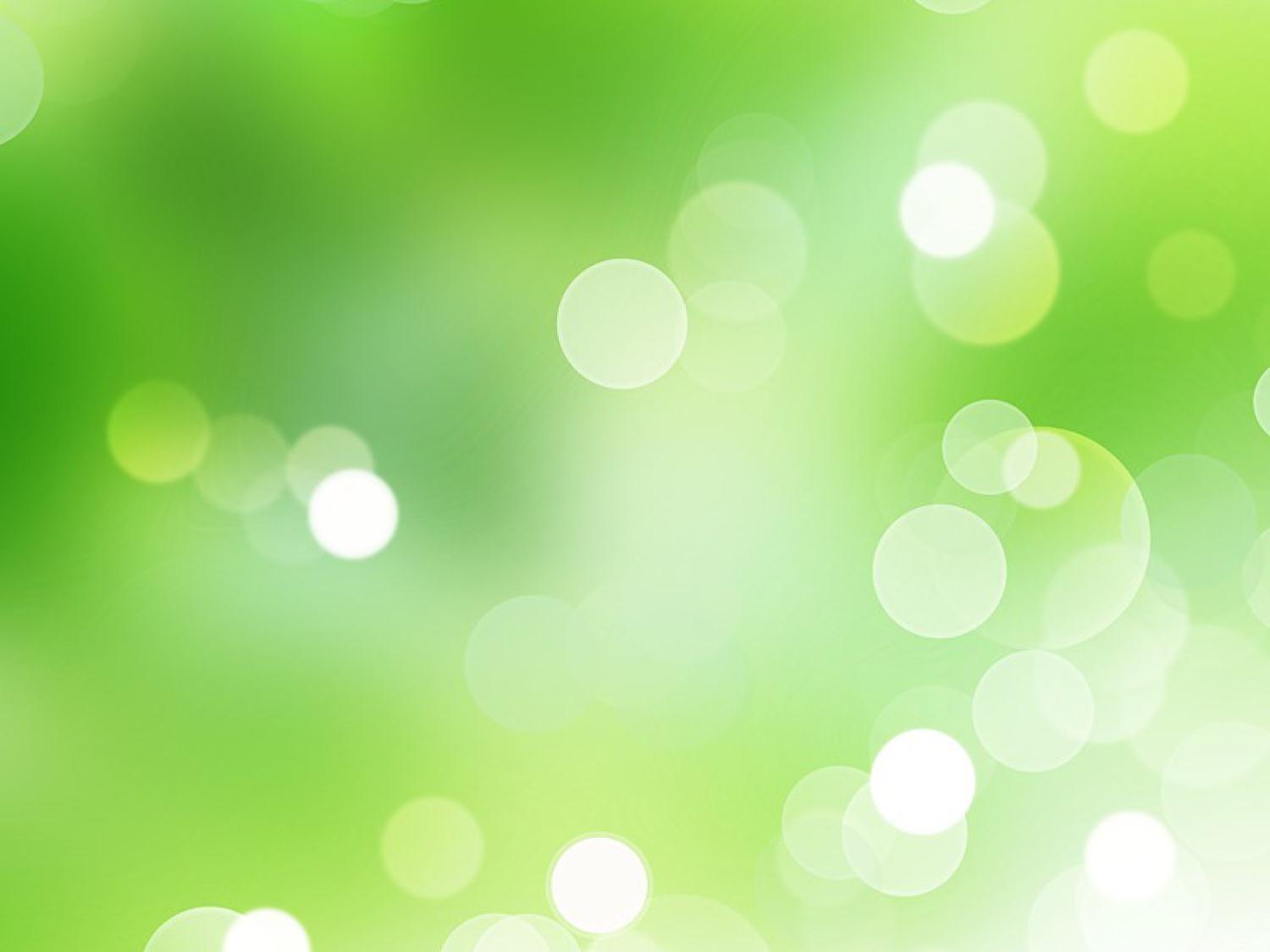 Обязательно поливаем
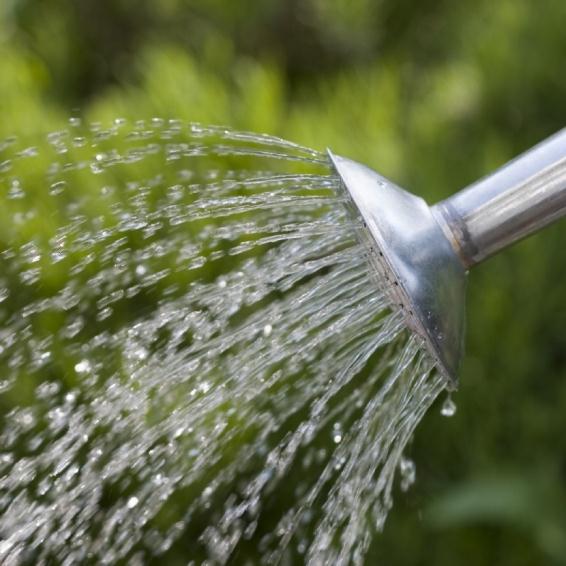 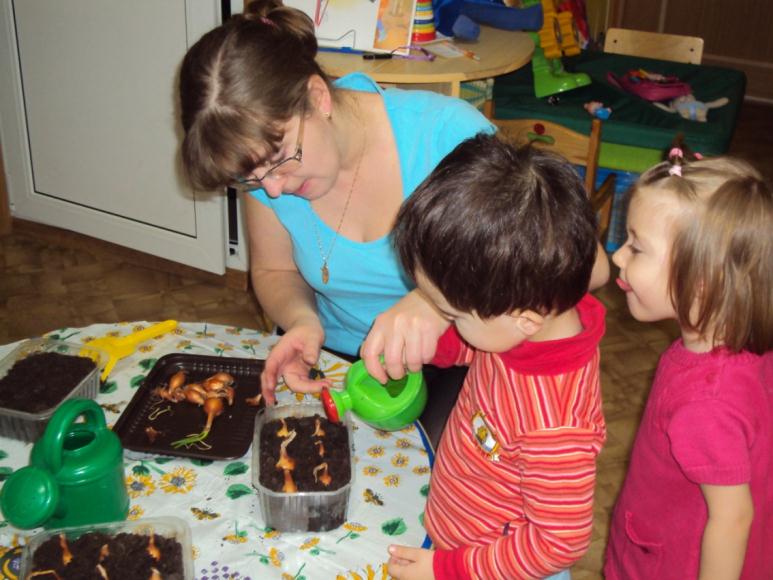 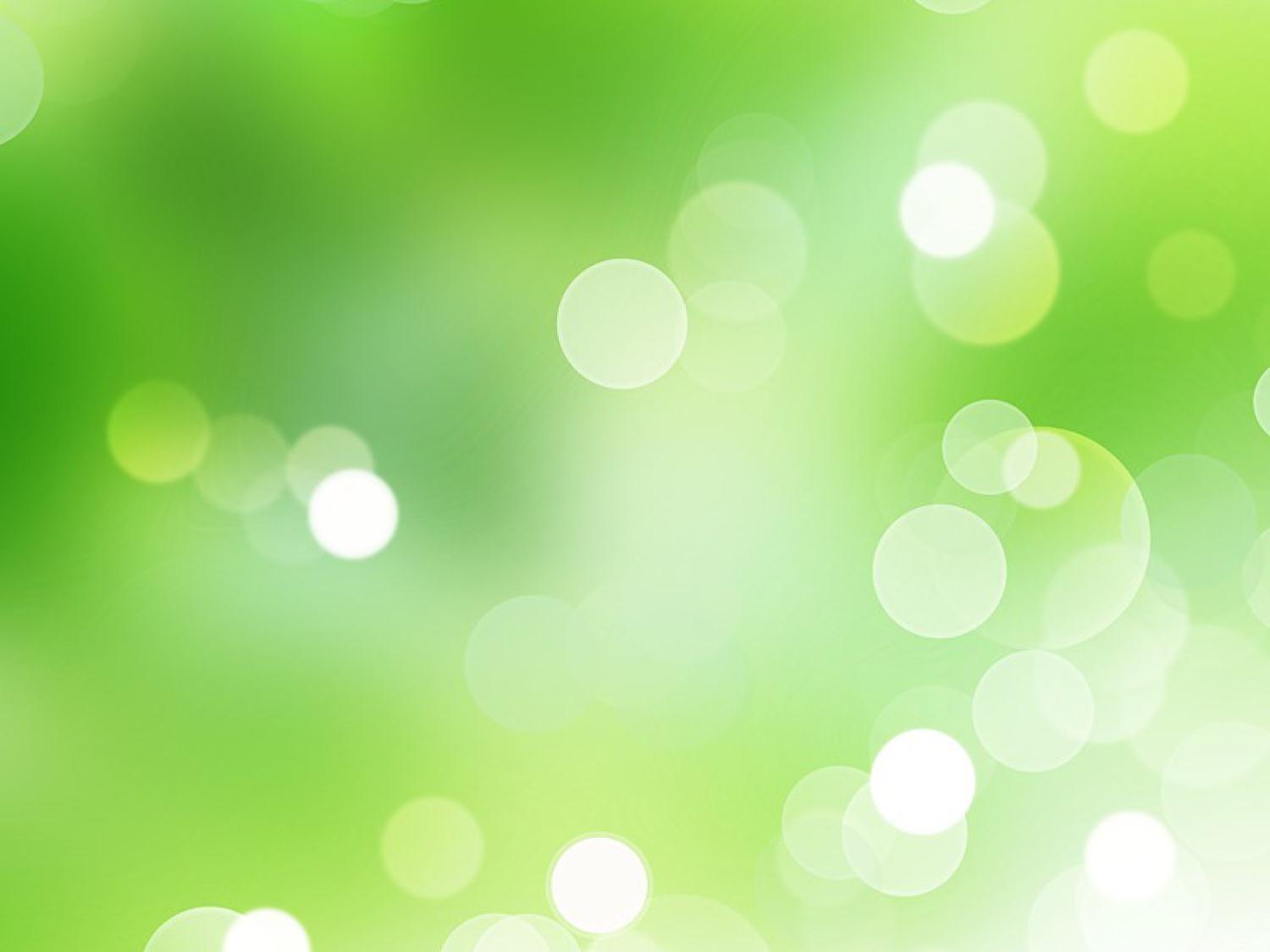 Лук любит свет и тепло, 
поэтому ставим его на окно
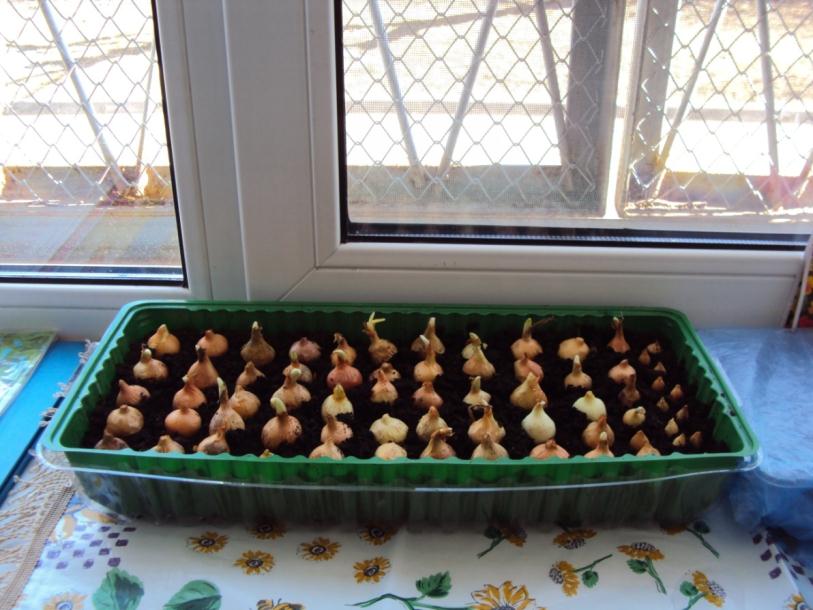 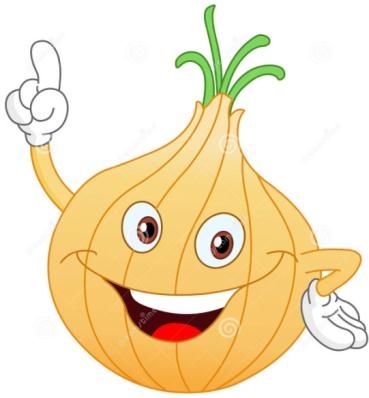 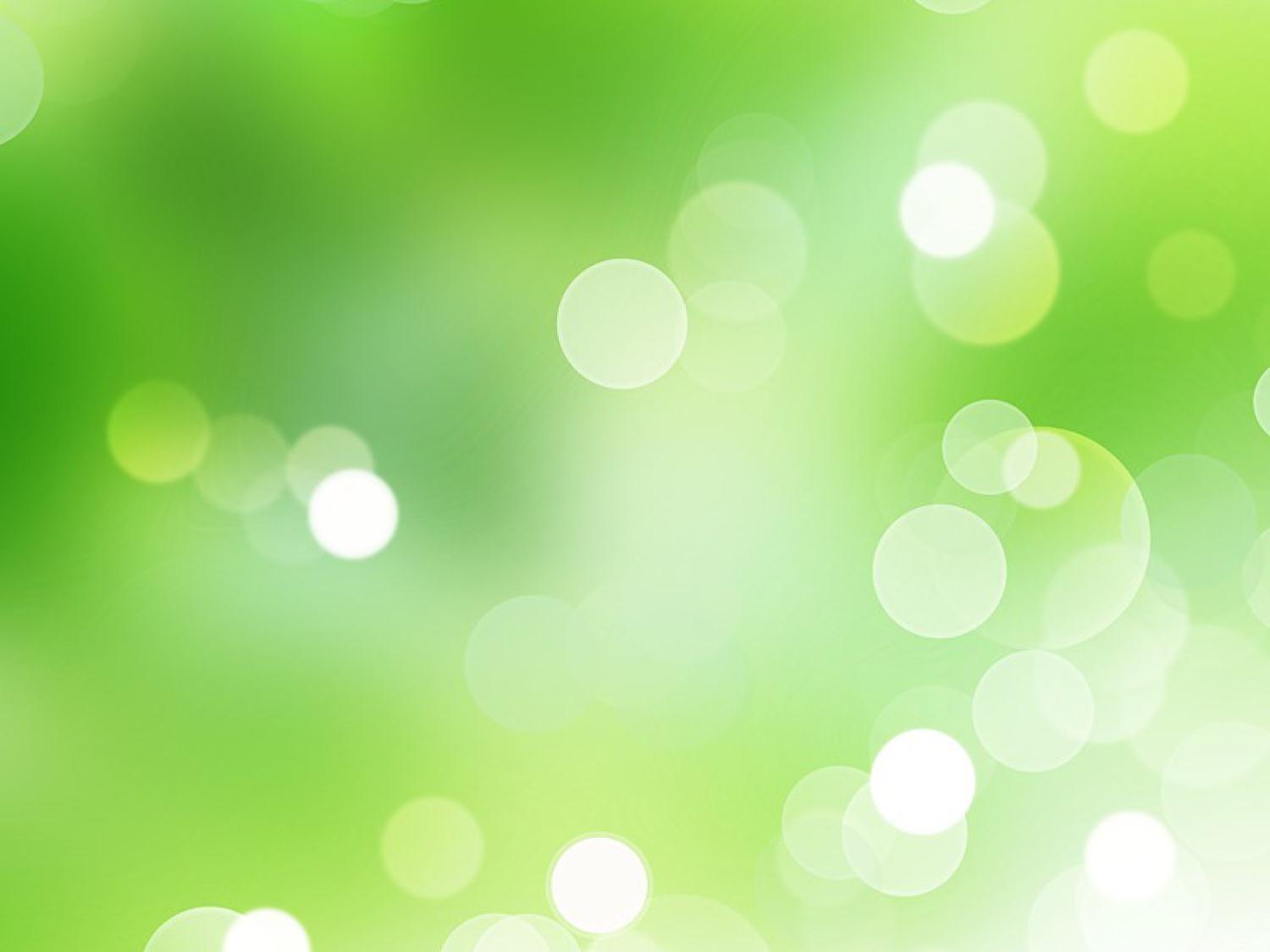 Он растёт…
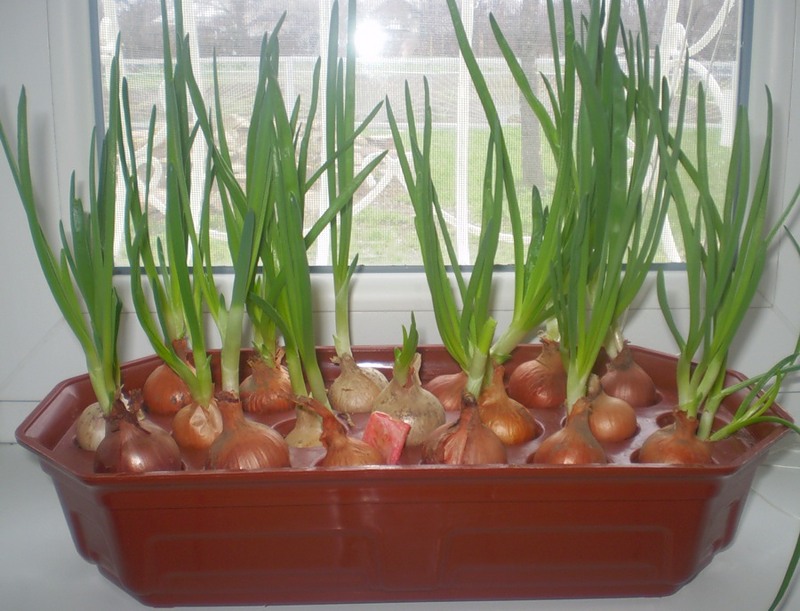 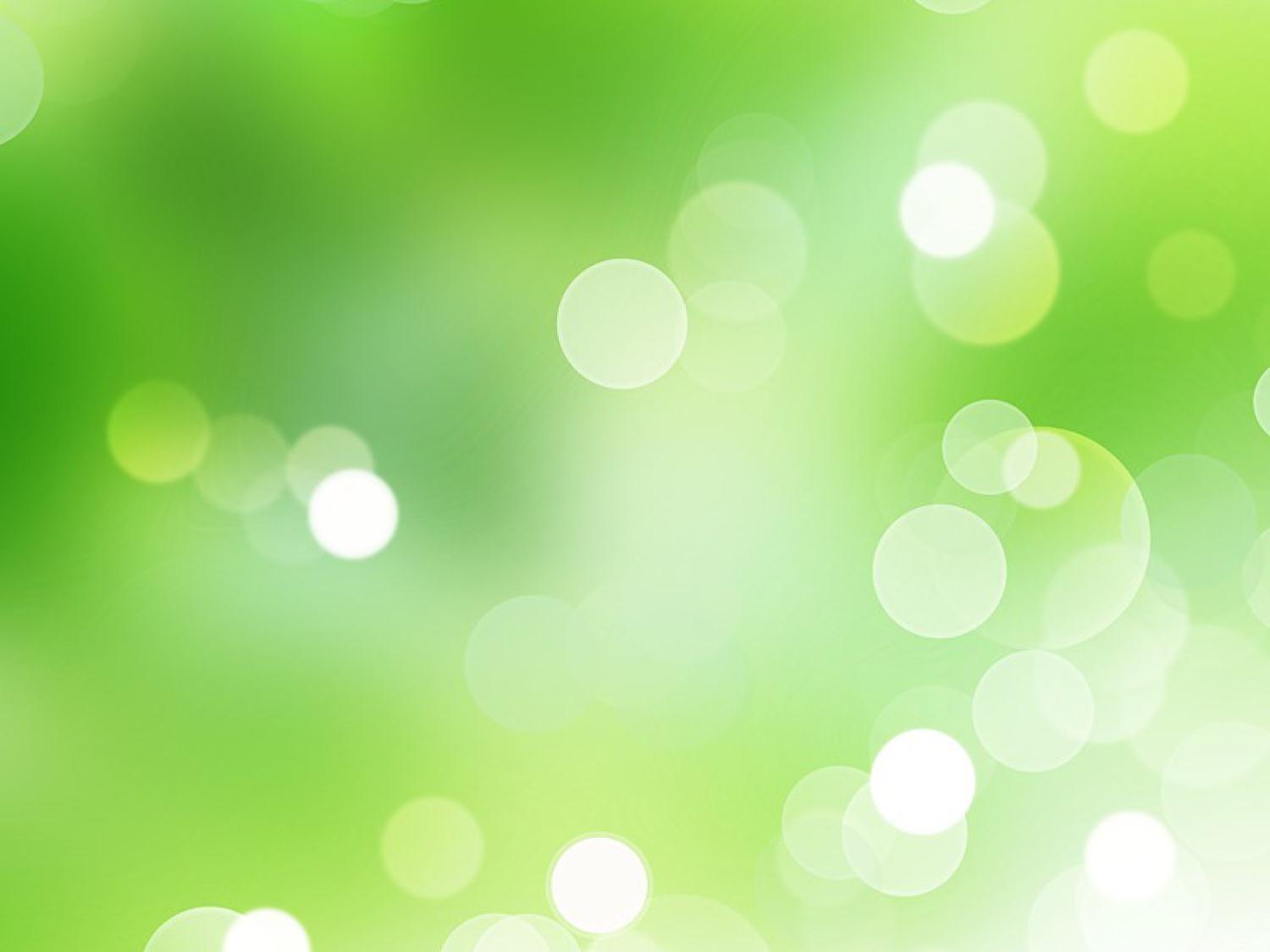 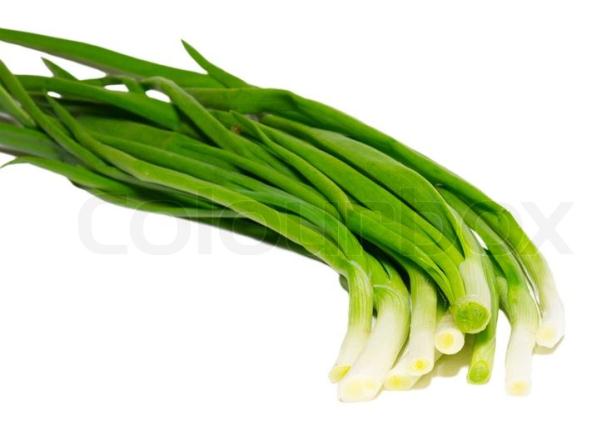 Вот зелёная стрела
К свету, к солнышку взошла.
Мы её положим в суп, 
Ведь приправа эта –лук.
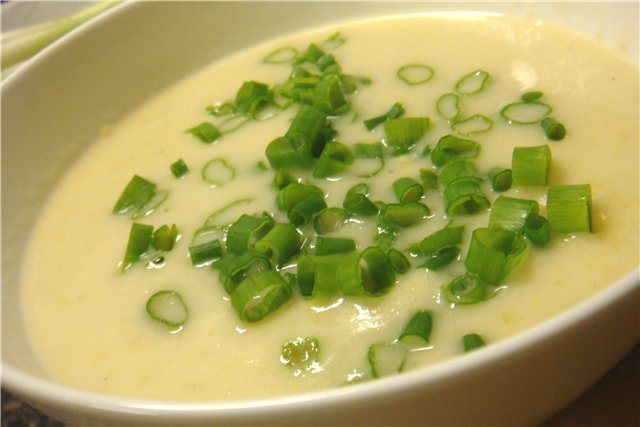 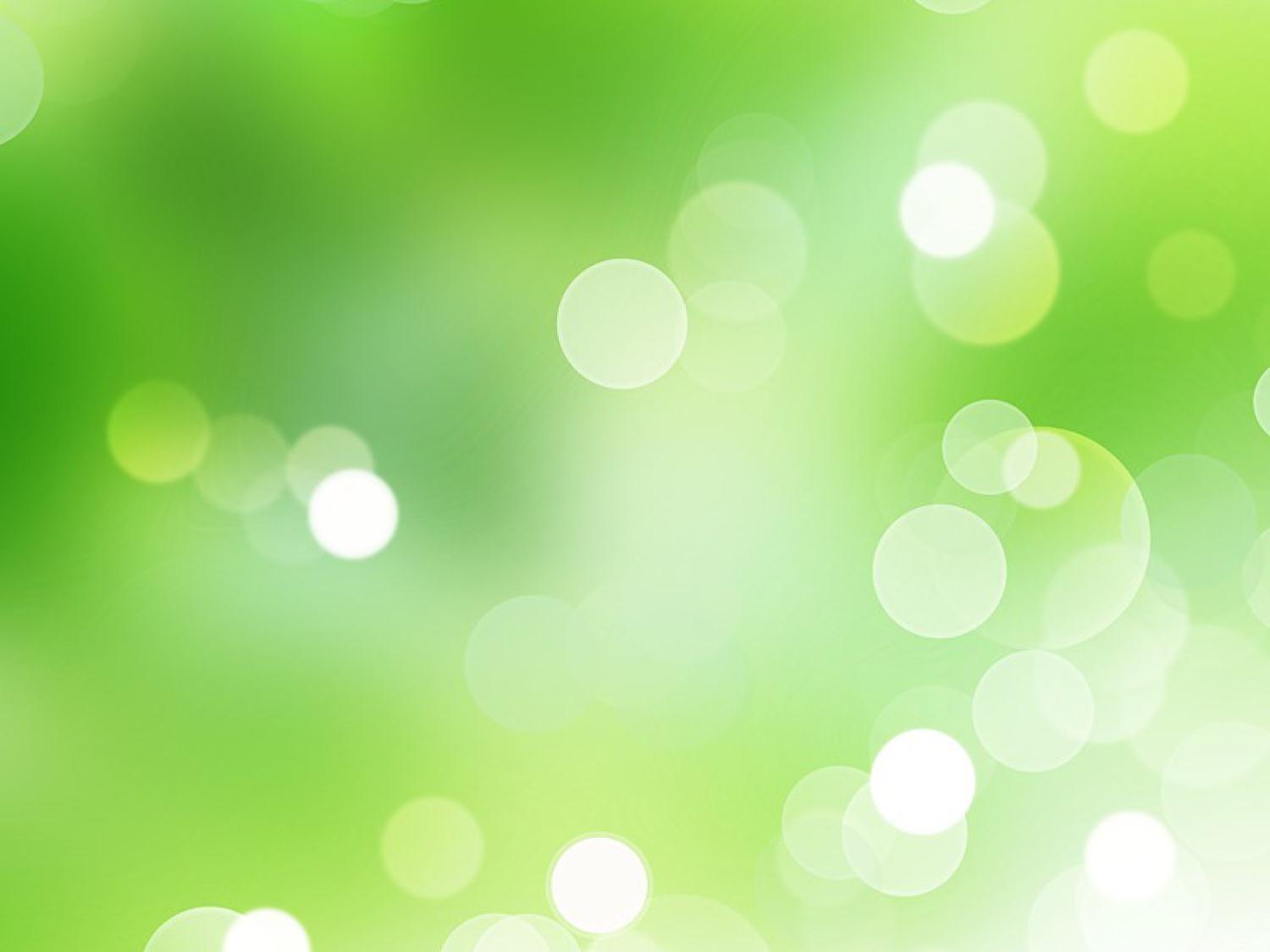 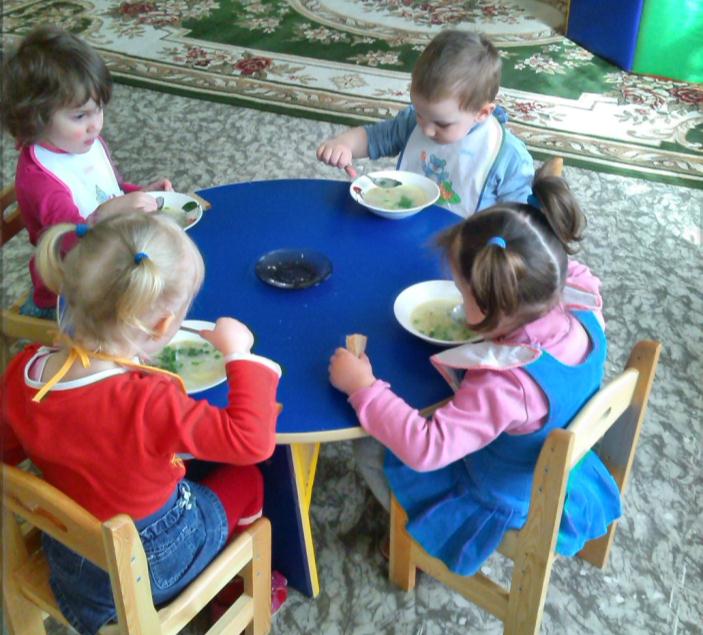 Лук зелёный – объеденье!
Он приправа к блюдам.
Ешьте, дети, лук зелёный.
Он полезен людям.
Витаминов в нём не счесть – 
Надо лук зелёный есть!
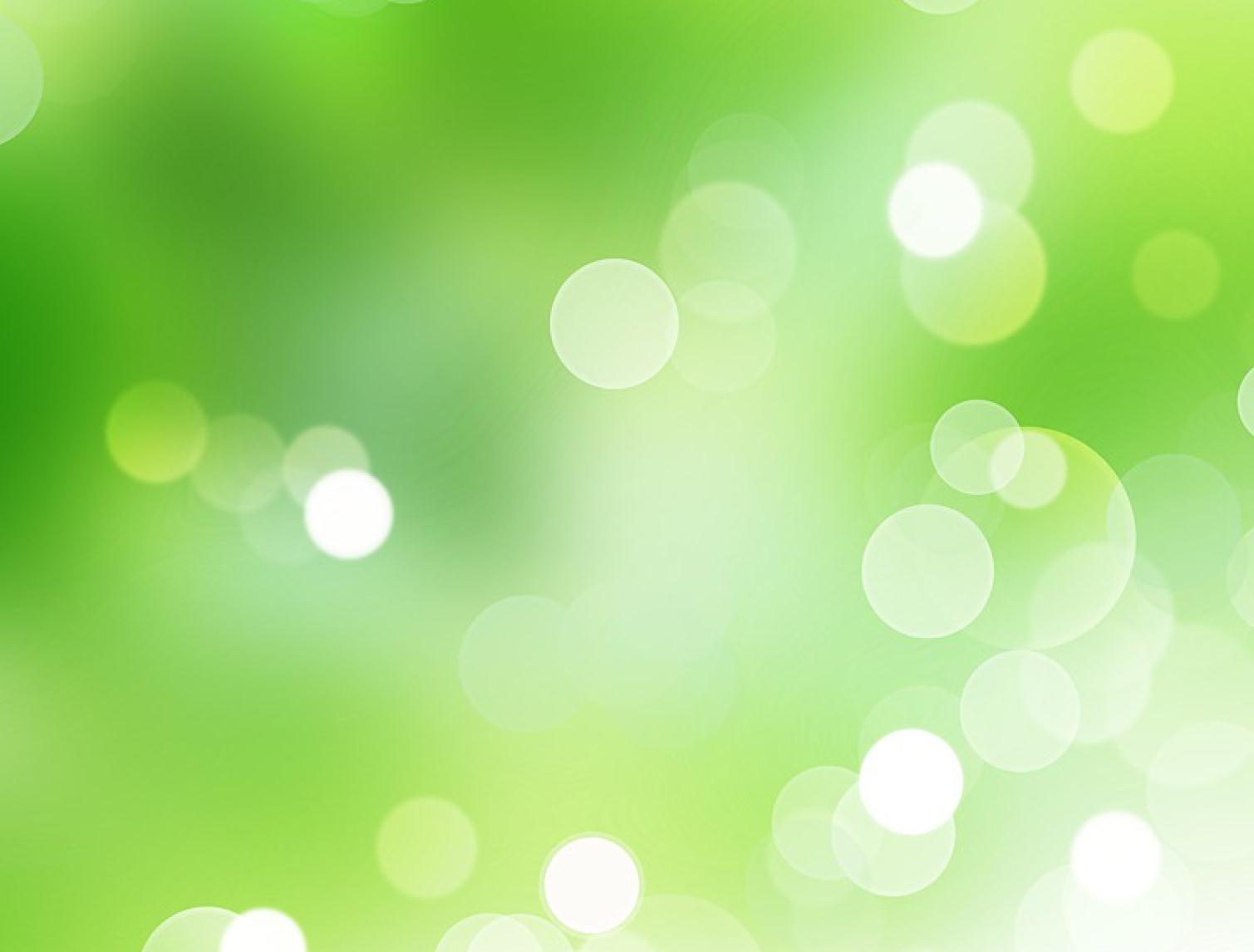 Интернет-ресурсы:
1. proxy.whoisaaronbrown.com
2. postila.ru
3. receptbabushki.ru
4. tonpix.ru
5. ru.dreamstime.com
6. kakyazdorov.ru
7. floston.ru
8. receptuotvlada.ucoz.ru
9. lavkaflo.ru
10. balkonyforall.ru
11. lori.ru
12. detkipodelki.ru
13. ppt4web.ru